Nebojša Ložnjaković
Saša Jekić
Dušan Mančić
Nemanja Tošić
INVERZIJA U ODNOSU NA KRUG
Definicija
Neka je k krug sa centrom u tački O i poluprečnikom r. Tada preslikavanje kojim se svakoj tački P različitoj od O pridružuje tačka P' poluprave OP, takva da je:
OP x OP’ = r2
zovemo inverzijom ravni u odnosu na krug k. Pri tom je k krug inverzije, tačka O je centar inverzije, a r je poluprečnik inverzije.
Slika inverzije u odnosu na krug
Inverzija u odnosu na krug nije transformacija cele ravni, već samo jednog njenog dela
Inverzija u odnosu na krug vrsi preslikavanje iz skupa E2 u skup E2*.
Skup E2* je skup E2 /{0}
Transformacija je takva zbog nemogućnosti preslikavanja centara kruga k
Svojstva
Inverzija u odnosu na krug je involuciona transformacija
U inverziji ψ: E2* -> E2* tacka X je invarijantna akko X є k 
U inverziji ψk: E2* -> E2* tacki X koja se nalazi u krugu k odgovara tacka X’ koja se nalazi izvan kruga k; i obrnuto.
Kompozicija dvaju inverzija ψk1 i ψk2 definisanih u odnosu nakoncentricne krugove k1(O, r1) i k2(O, r2) predstavlja homotetiju
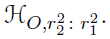 Svojstva
Neka su u ravni E2 dati krug k(O,r) i prava p. Pri tome, ako prava p sadrzi tacku O, tada je ψk  (p\{O}) = p\{O}, ako prava p ne sadrzi tacku O, tada lik ψk(p) predstavlja krug kojem nedostaje tacka O.
Neka su u ravni E2 data dva kruga k(O,r) i l(S,p). Pri tome, 
	1º ako je Oєl, tada je ψk(l\{O}) prava linija;
	2º ako je Oєl, tada je ψk(l) takodje krug.
Svojstva
Ugao pod kojim se seku dve linije p i q ravni E2 u presecnoj tacki S jednak je s uglom pod kojim se seku njima inverzne krive p’ i q’ u odgovarajucoj tacki  S’.
Primer
Ako je ψk inverzija u odnosu na neki krug k(O,r) i A,B bilo koji par tačaka različit od tačke O, dokazati da je:
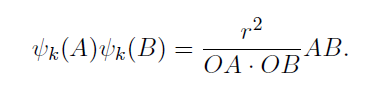 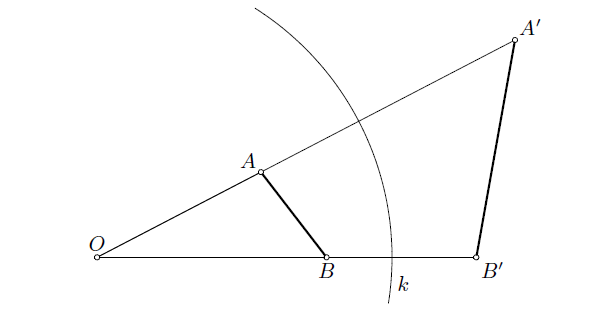 Dokaz
Prema definiciji inverzije imamo da je:


Ugao AOB je zajednički ugao trouglova OAB i Oψk(B)ψk(A). Tako da su oni slični. 

Iz prethodne dve relacije nalazimo da je:
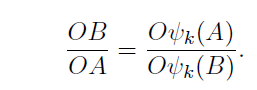 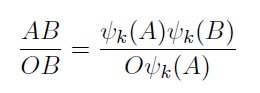 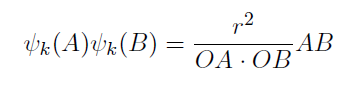 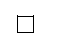 Primeri:
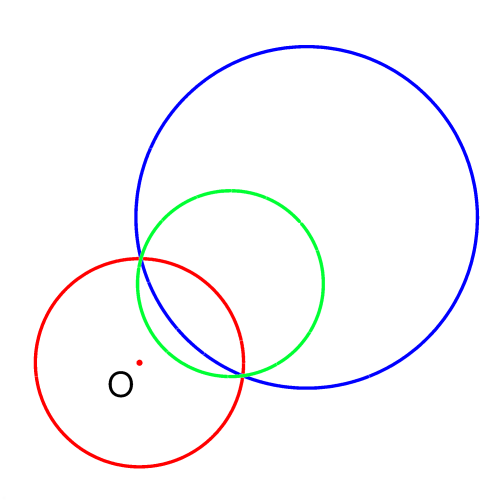 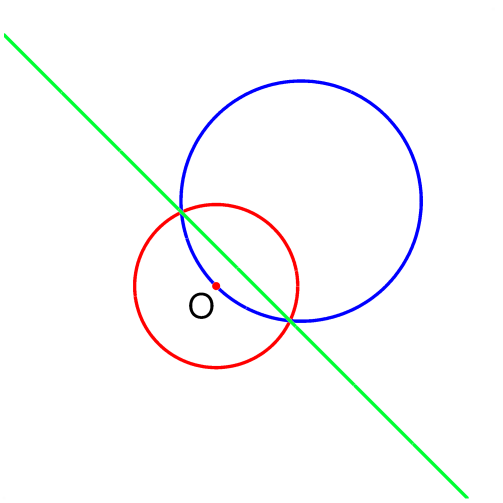 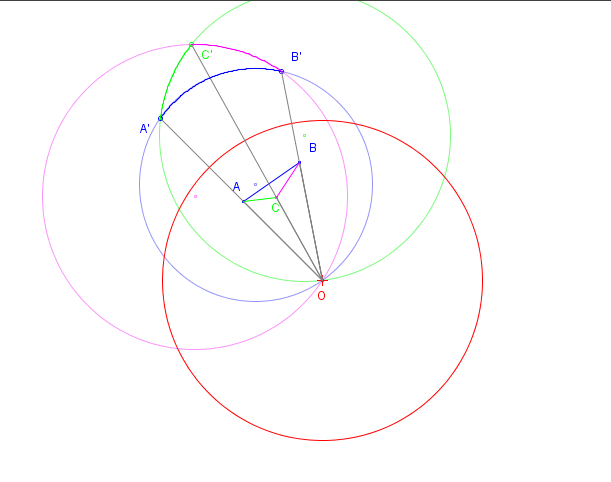